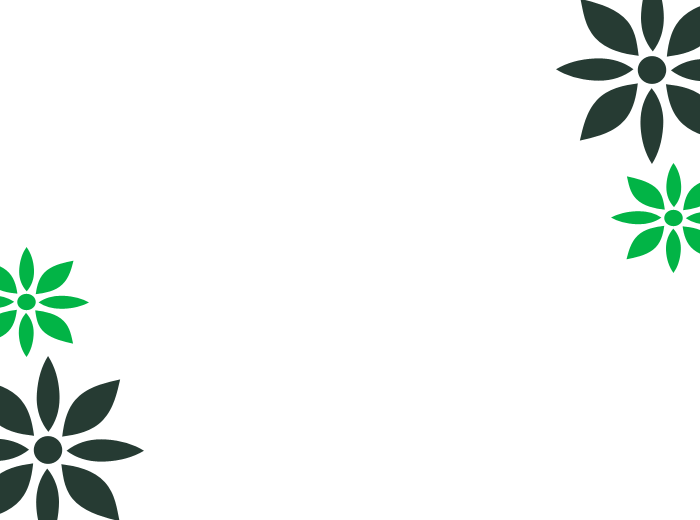 ما هي مركبات البيئة الجامدة التي تؤثر على تنوع الأنواع؟
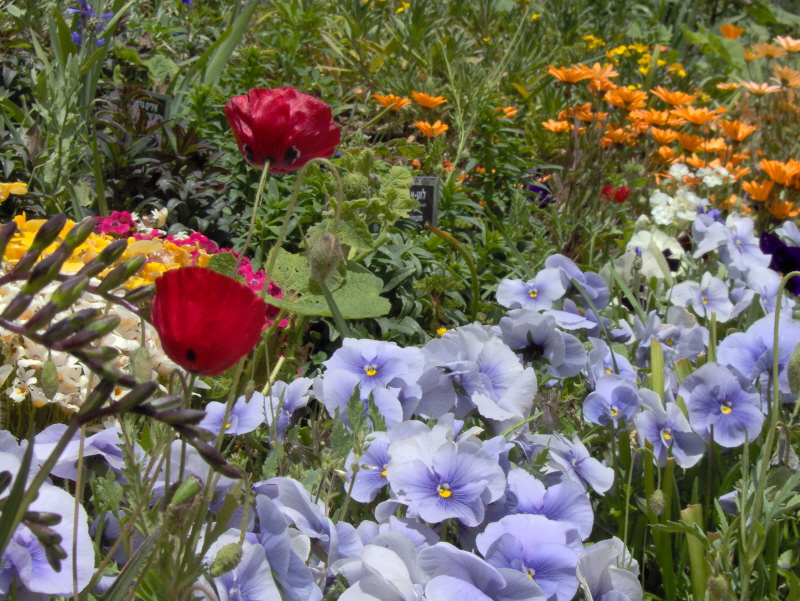 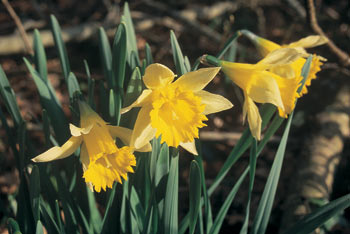 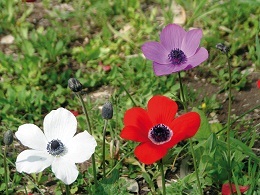 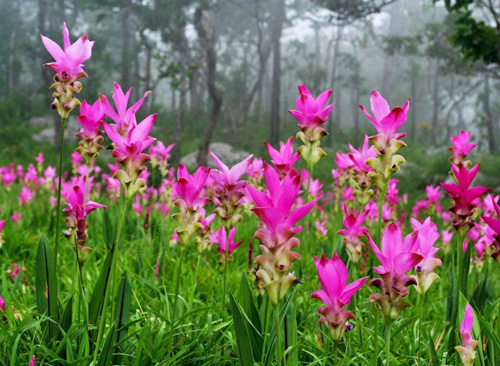 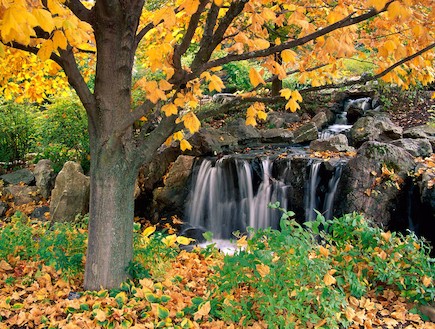 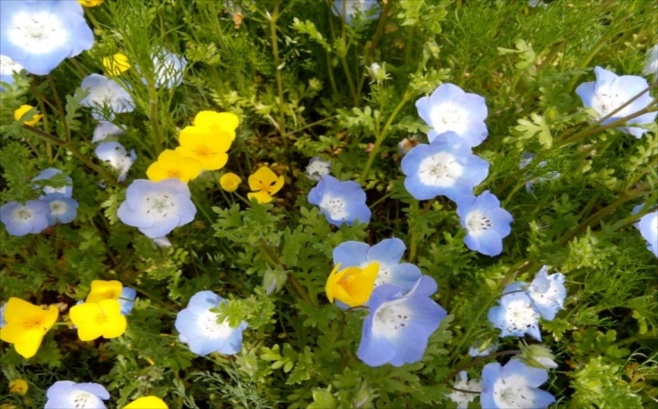 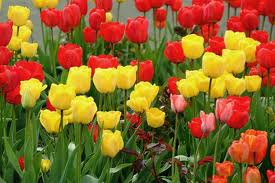